ProjectΔιάστημα - Τεχνολογία
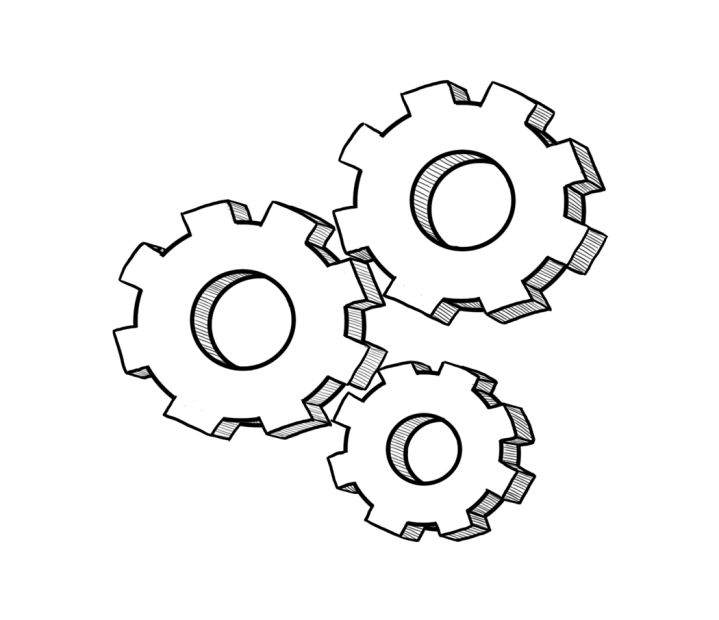 Όνομα Εκπαιδευτικού 
Σχολείο
Project - Νηπιαγωγείο
Το ρομποτάκι ο Ρουμπής, ο Κουμπής, ο Ρουμποκομπολογής τρελαίνεται για κουμπιά!
Προσπάθησε να πεις, όσο πιο γρήγορα μπορείς, το γλωσσοδέτη του!
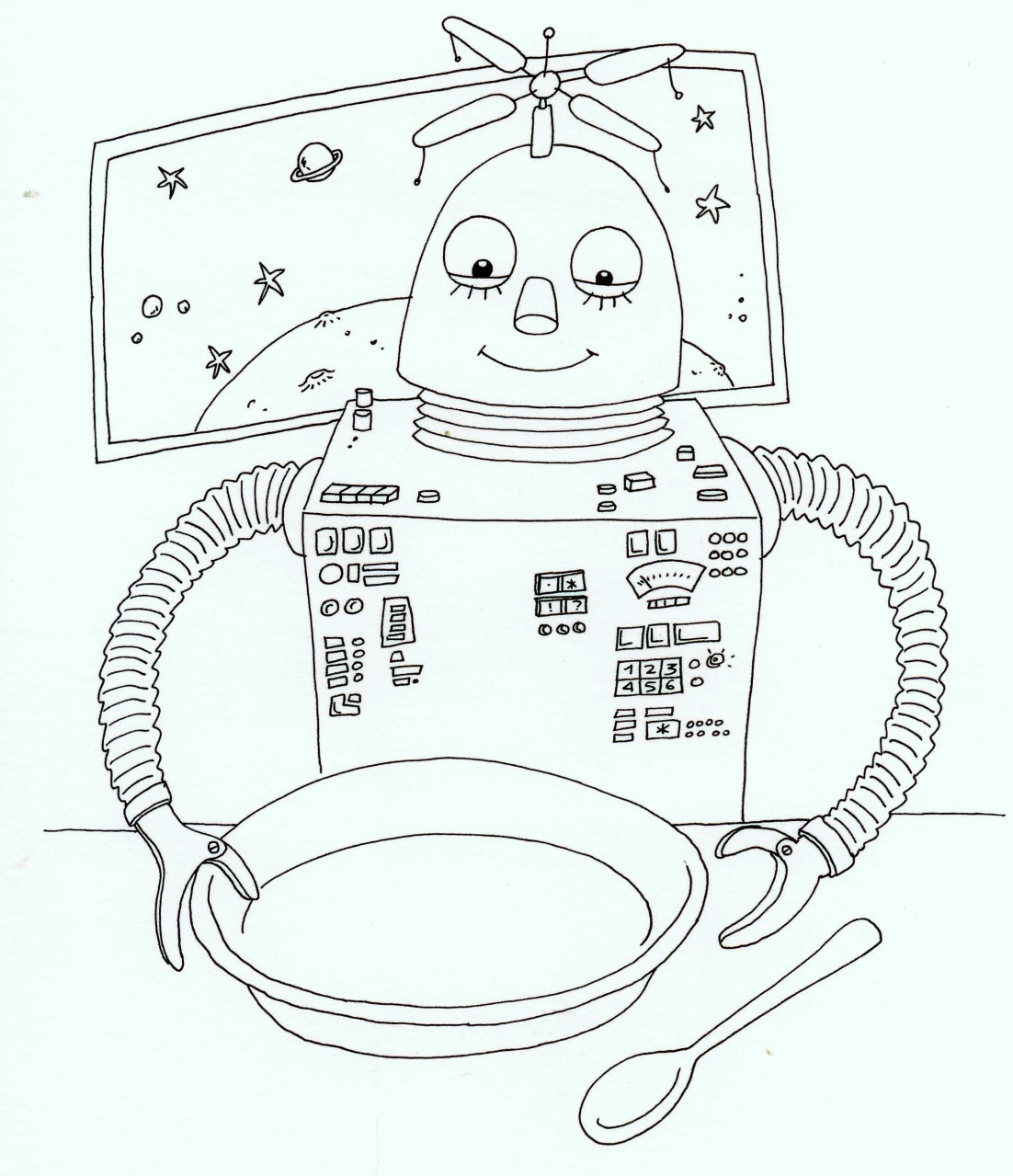 Ο Ρουμπής, ο Κουμπής, ο Ρουμποκομπολογής 
επήγε να ρουμπέψει, να κουμπέψει, να ρουμποκομπολογέψει, και τον πιάσαν οι ρουμπήδες, οι κουμπήδες, οι ρουμποκομπολογήδες και του κόψαν τα ρουμπιά του , τα κουμπιά του, τα ρουμποκομπολογάκια του.
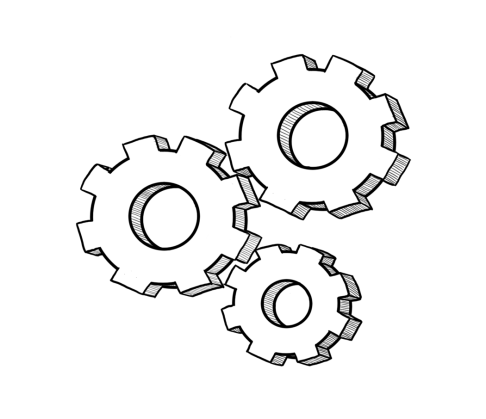 Σημείωσε πάνω σε κάθε πλανήτη τον αριθμό που αντιστοιχεί στο μέγεθος του. Άρχισε με το 1 από το μεγαλύτερο πλανήτη, που είναι ο Δίας!
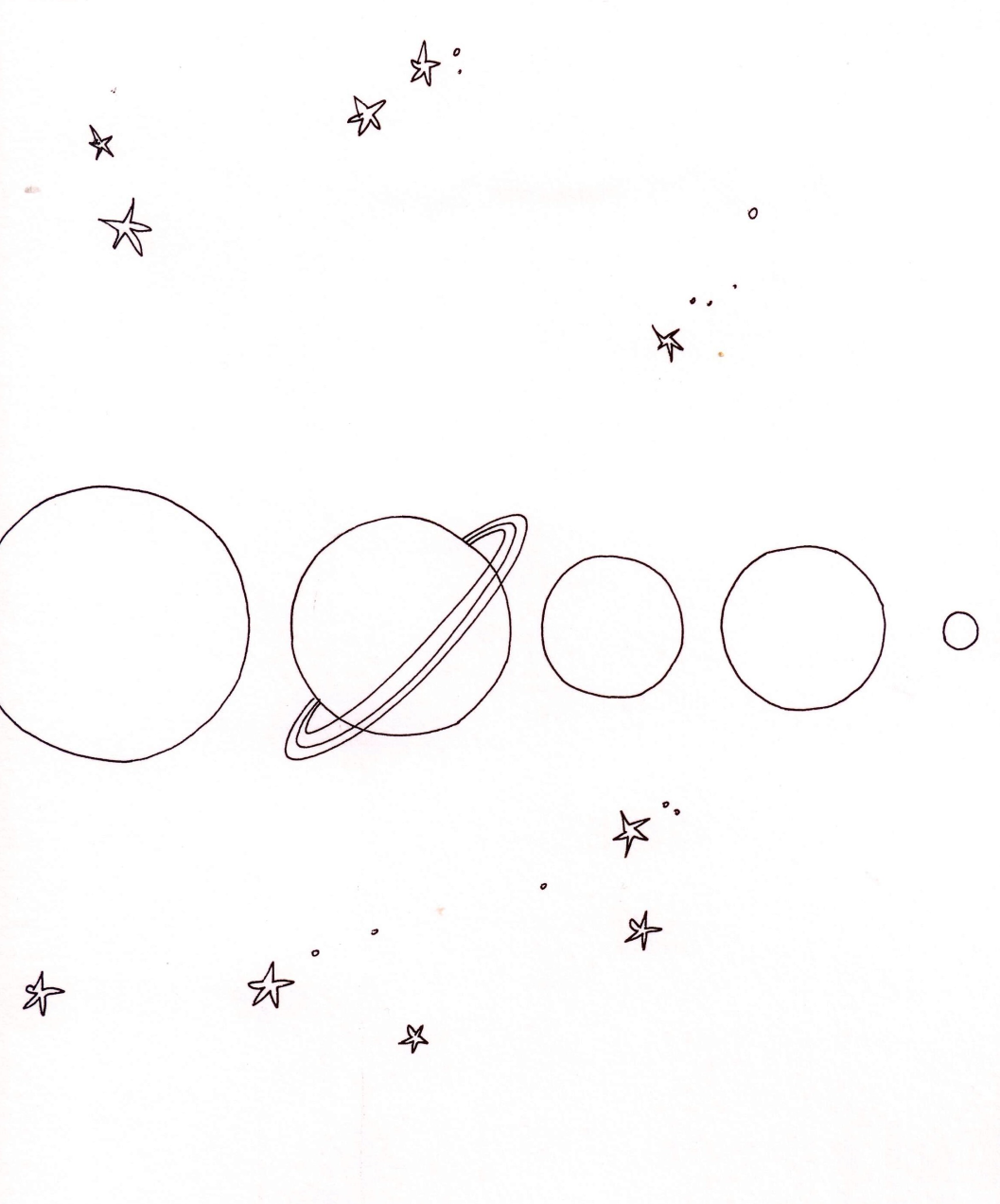 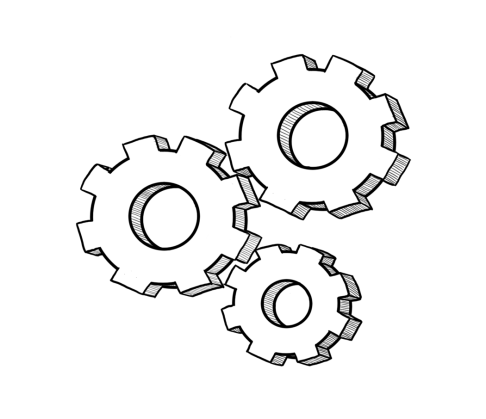 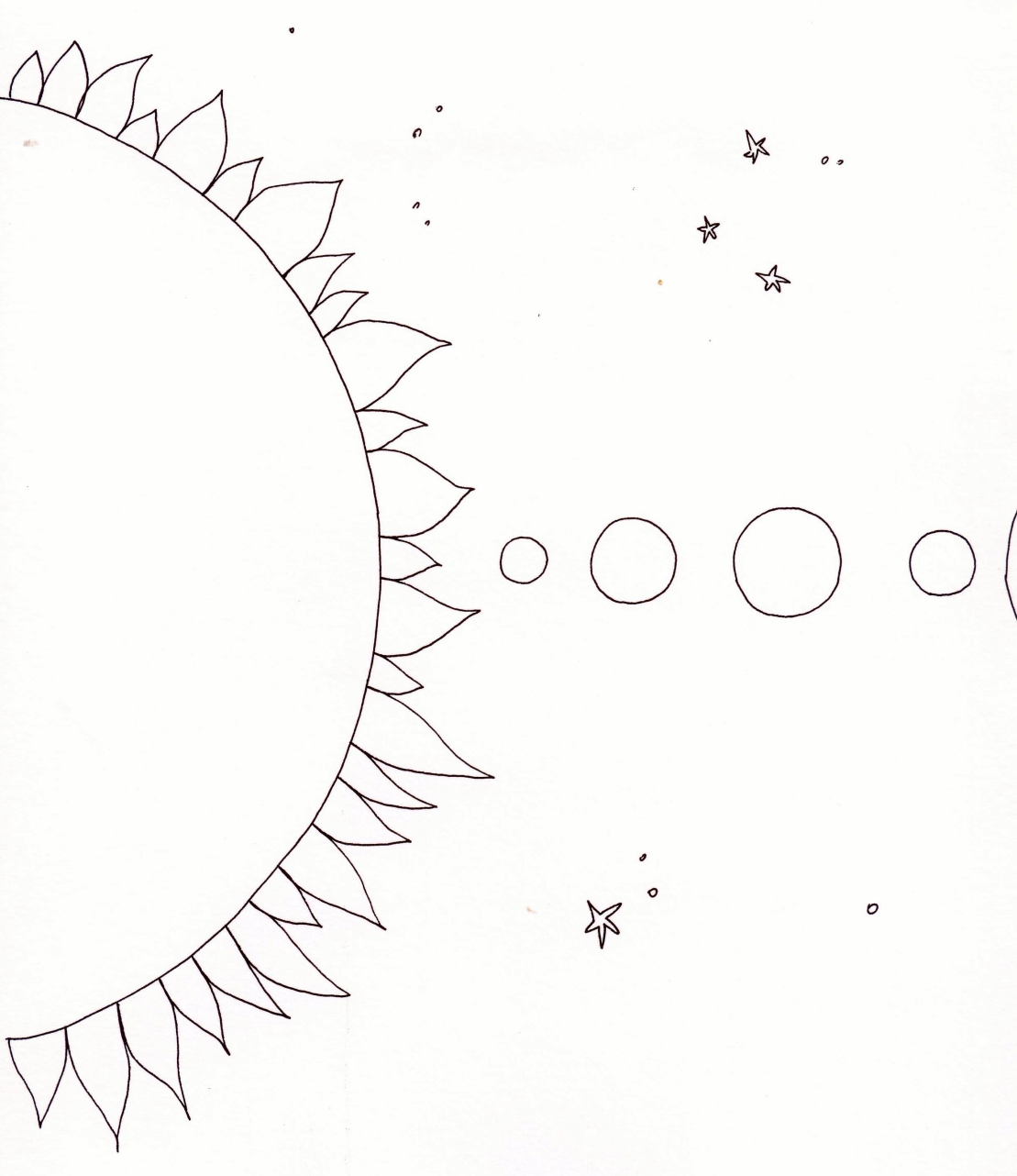 ΚΡΟΝΟΣ
8
ΠΟΣΕΙΔΩΝΑΣ
ΑΦΡΟΔΙΤΗ
9
6
5
ΑΡΗΣ
4
1
2
3
7
ΕΡΜΗΣ
ΓΗ
ΟΥΡΑΝΟΣ
ΠΛΟΥΤΩΝΑΣ
ΔΙΑΣ
Αυτοί είναι οι 9 πλανήτες του Ηλιακού μας Συστήματος. Ξέρεις ότι παίζουν το «γύρω γύρω όλοι» με τον Ήλιο; Διάβασε με την δασκάλα σου τα ονόματα τους, που τα δανειστήκαν από τους θεούς και τους Τιτάνες της ελληνικής μυθολογίας.
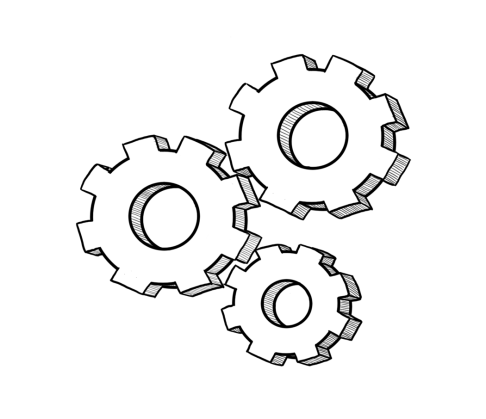 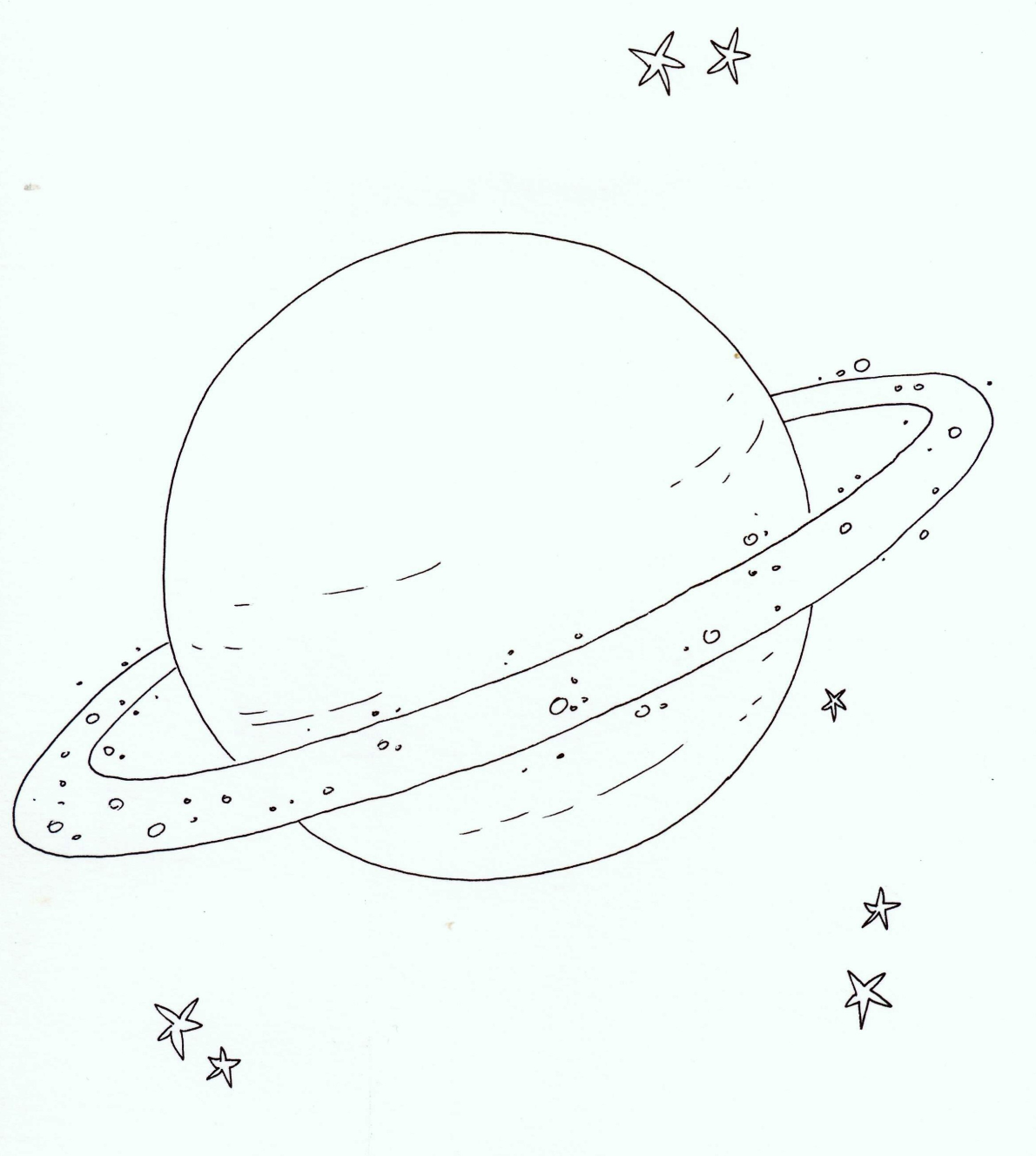 Ο πλανήτης Κρόνος ξεχωρίζει από τους άλλους πλανήτες, γιατί φοράει …
ΔΑΧΤΥΛΙΔΙ